Chiba　Campaign　2017全天日射量
全天日射量（CMP21#2=raspberry Pi）　Dec.4
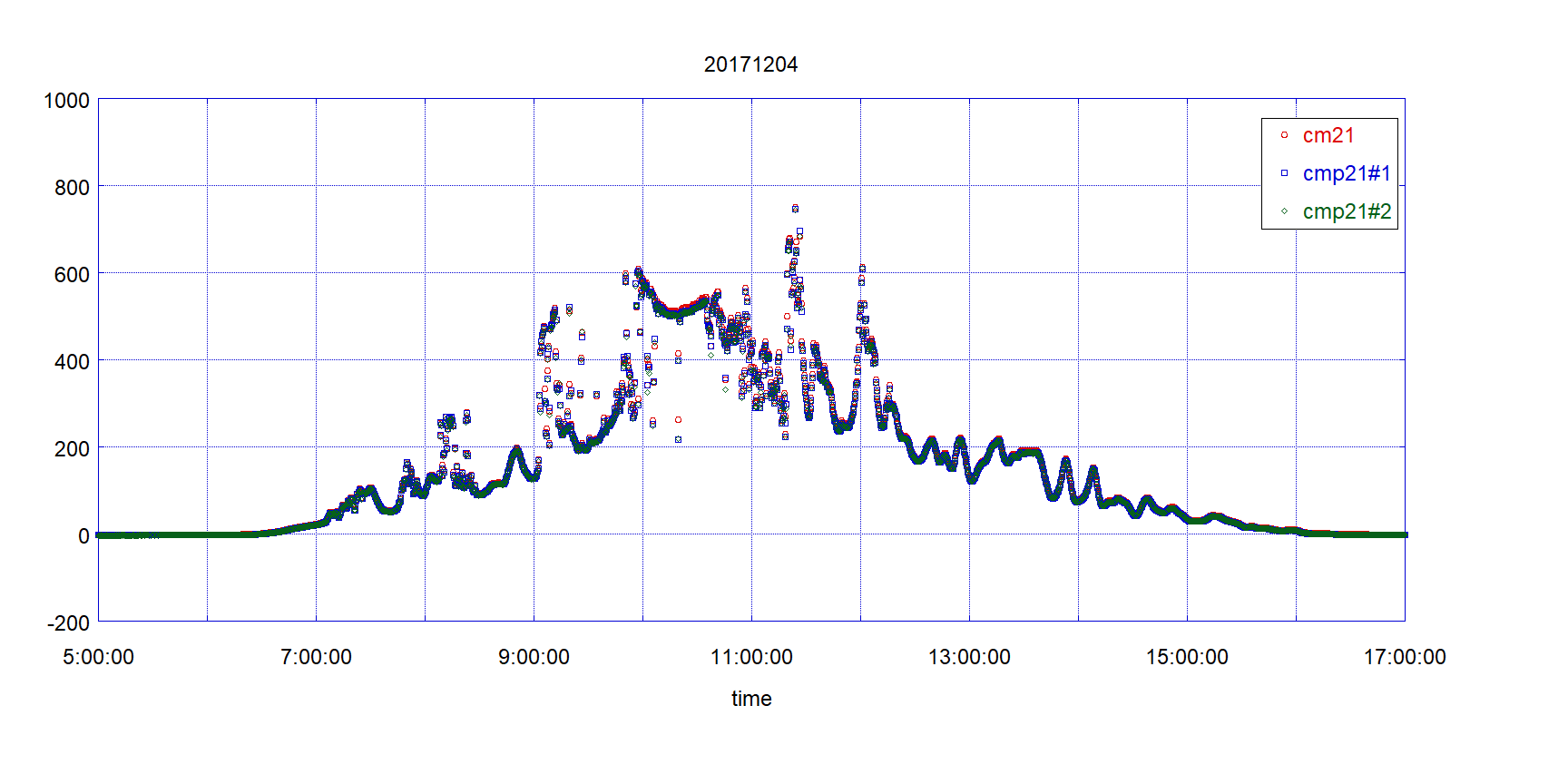 地上観測機器の精度 （CMP#2＝raspberry Pi　Dec.4　　　　　　　　　　　　　　　　　　　　　　every 1seconds）
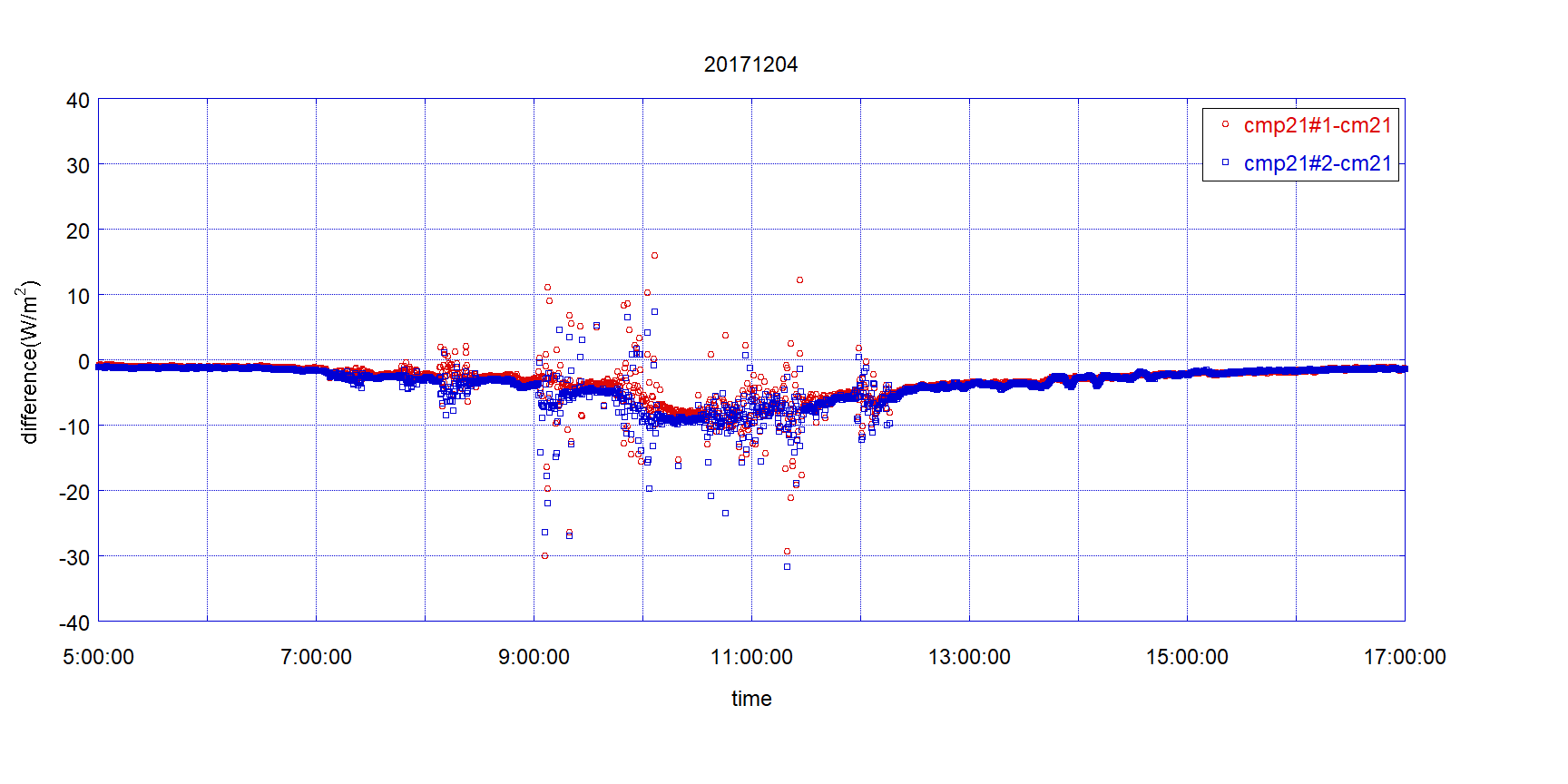 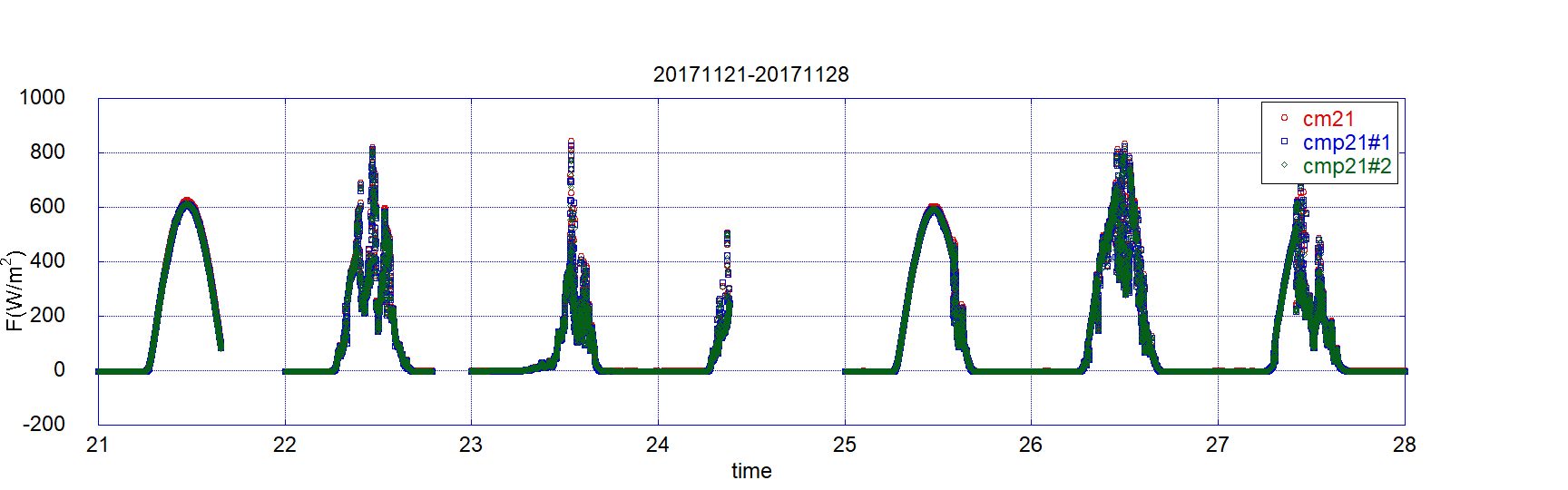 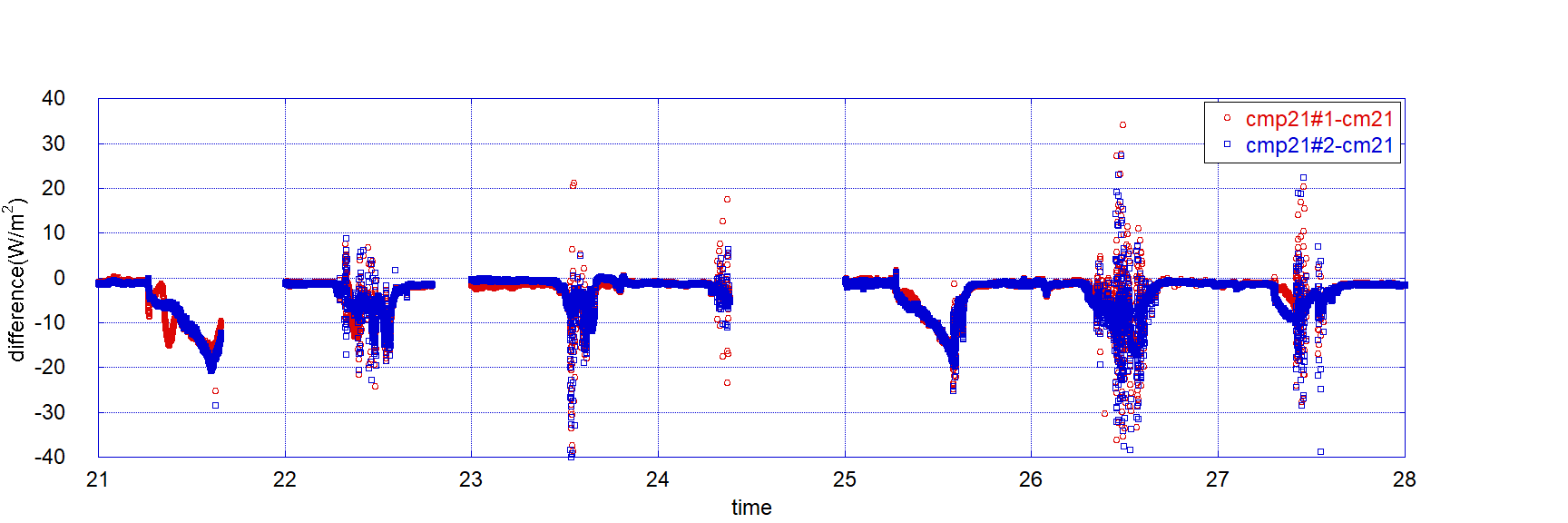 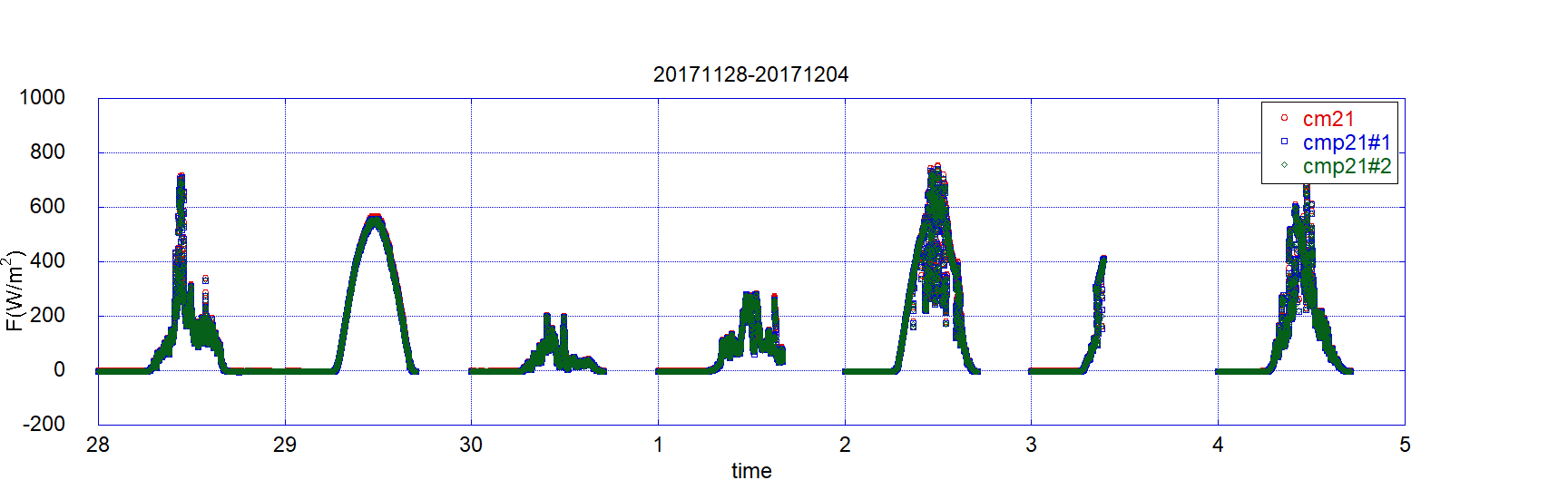 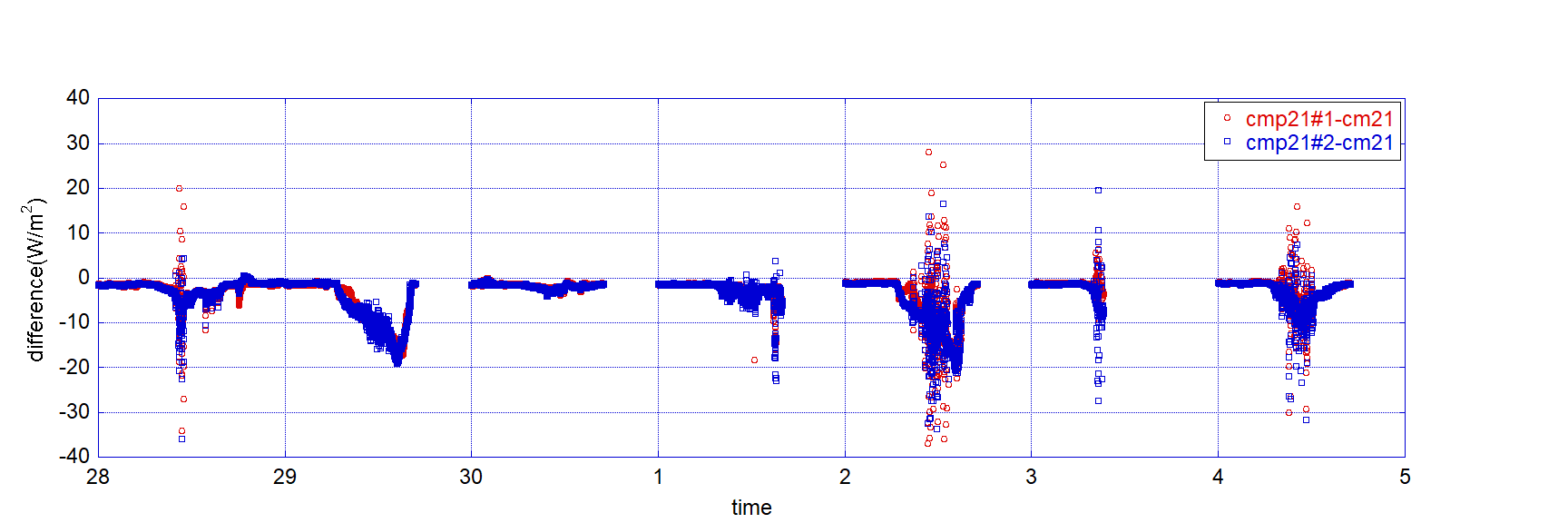